La crisi del 1929
Crollo della Borsa di Wall Street 

Crisi economica americana e mondiale
Gli Stati Uniti nel 1929
Prima potenza industriale mondiale

Una società di massa: la maggioranza della popolazione partecipa attivamente alla produzione e al consumo di beni, alla vita politica e alla vita culturale del paese
Società di massa
Omogeneizzazione sociale: il ruolo dei mezzi di comunicazione di massa 
Industria, servizi
Ampliamento delle funzioni dello Stato, che si attiva per migliorare le condizioni dei più deboli
Lo sviluppo della classe media 
La classe operaia migliora la sua condizione e accede ai consumi di massa
Società dei consumi
Standardizzazione e produzione in serie di beni durevoli resa possibile da:
Aumento della produttività del lavoro
Aumento dei salari

Un’auto ogni 5 abitanti, una radio ogni 15 
Modelli di consumo: ostentazione di oggetti simbolo
Ford e Taylor
Henry Ford e il “modello T”: un’auto per gli operai (si poteva acquistare con 3 mesi di salario)

La catena di montaggio e l’organizzazione scientifica del lavoro: Frederick Taylor e il “taylorismo”
Ford “modello T”, 1908
Catena di montaggio Ford
Tempi moderni
La società industriale “fordista”
Nuova organizzazione del lavoro> produzione di beni di massa> salari alti> consumi di massa

Questi nuovi sistemi produttivi furono adottati con tempistiche diverse da tutti i paesi industriali: “taylorismo” e “fordismo” definirono le caratteristiche della moderna fabbrica e società industriale
Antonio Gramsci, Quaderni del carcere
Modernizzazione e sviluppo delle forze produttive sono inevitabili in questa fase storica 
Gli sviluppi della crisi mondiale dimostrano che c’è anche una soluzione capitalistica al problema della modernizzazione: “fordismo” e “americanismo”, come forme di organizzazione non solo della produzione ma anche della società e dello Stato, con alla base la libertà d’impresa
E la rivoluzione socialista? Lungo periodo…
Crollo di Wall Strett
Ottobre del 1929, crollo della Borsa di New York: perdite del 50% di tutti i titoli azionari

Cosa era successo? 
Mercato di beni di consumo in via di saturazione
Febbre speculativa sui titoli azionari dopo la fase espansiva dell’economia: si cominciò a comprare azioni solo per rivenderle poco dopo
Da 4 a 15 milioni di disoccupati
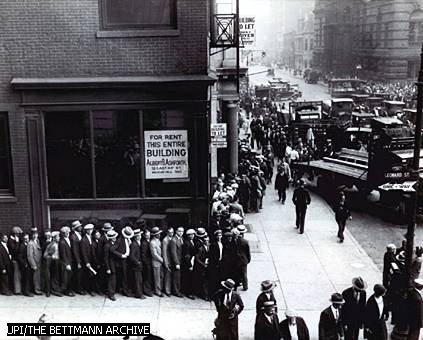 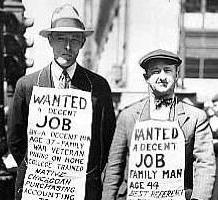 Crisi economica mondiale
Dalla borsa alle banche: fallimenti e panico

Dalle banche all’industria, privata dei finanziamenti: crollo produzione, crollo prezzi, licenziamenti e disoccupazione 

Dagli Stati Uniti al mondo: Germania, Europa, America Latina
Risposte dei singoli Stati
Svalutazione della moneta (per rendere competitive le esportazioni) e protezionismo (per rendere più care le importazioni) dei singoli paesi 

> crollo del commercio internazionale
Brasile, distruzione del caffè per contenere il crollo dei prezzi
Stati Uniti dopo la crisi
Il presidente in carica Hoover – repubblicano – crede che l’economia recupererà da sola ma non è così: gli Stati Uniti sprofondano nella crisi 

Il “New Deal” – nuovo patto – di Franklin Delano Roosevelt, eletto per la prima volta nel 1933
Il New Deal di Roosevelt
Autorità di controllo sul mercato azionario 
Spesa pubblica: indennità ai disoccupati
Sostegno all’occupazione con domanda pubblica: opere pubbliche per creare lavoro
Aumento del deficit contro la teoria economica classica 
Le teorie di J.M. Keynes
Gli Stati Uniti riformano il proprio sistema capitalistico, abbandonando il liberismo assoluto a favore dello Stato sociale 

Lo stesso avviene nei principali paesi capitalistici, democratici e non: lo Stato sociale caratterizzò a lungo le società capitalistiche, fu la risposta all’alternativa rappresentata dal sistema comunista
Effetti della crisi in Europa
Inghilterra: svalutazione, tagli alla spesa pubblica
politica: nascita di un partito di estrema destra che si ispira al fascismo

Francia: disoccupazione, riduzione dei salari;
politica: movimenti di destra, instabilità, politiche sociali del Fronte popolare (alleanza di socialisti e comunisti)
L’Italia fascista e la crisi del 29
Lo Stato imprenditore: l’IRI (1933) come risposta alla crisi economica e lo sviluppo dell’industria di stato (siderurgia)

Sistemi di sicurezza sociale ampliati: sussidi e opere pubbliche 

La crescita della spesa pubblica e del ruolo dello Stato, anche come datore di lavoro
Spesa pubblica in rapporto al PIL dal 1870
Nel 1870, nei principali paesi industrializzati la spesa pubblica non superava il 10% del PIL; negli USA era circa il 7% del PIL
Dopo la Prima guerra mondiale, la concezione del ruolo dello Stato  cominciò a cambiare: J.M. Keynes, The End of Laissez-Faire (1926)
Dopo la crisi del 1929 tutti gli Stati svilupparono programmi di spesa pubblica
Spesa pubblica in rapporto al PIL